Rocks of Africa
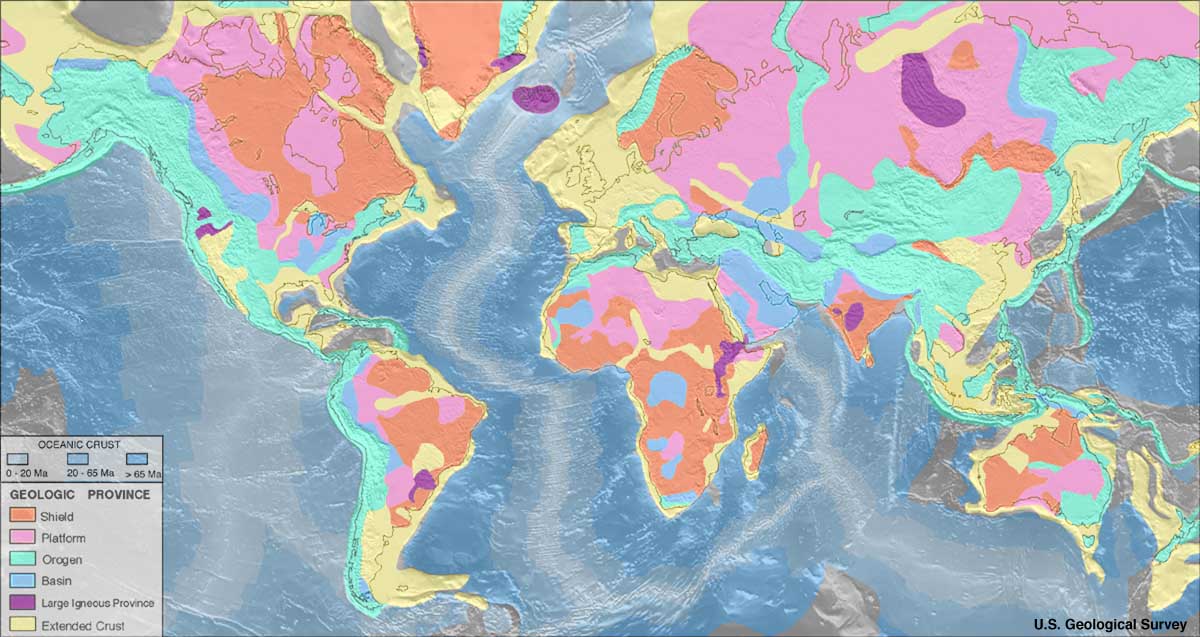 rocks at the surface are igneous or metamorphic (except yellow & blue)
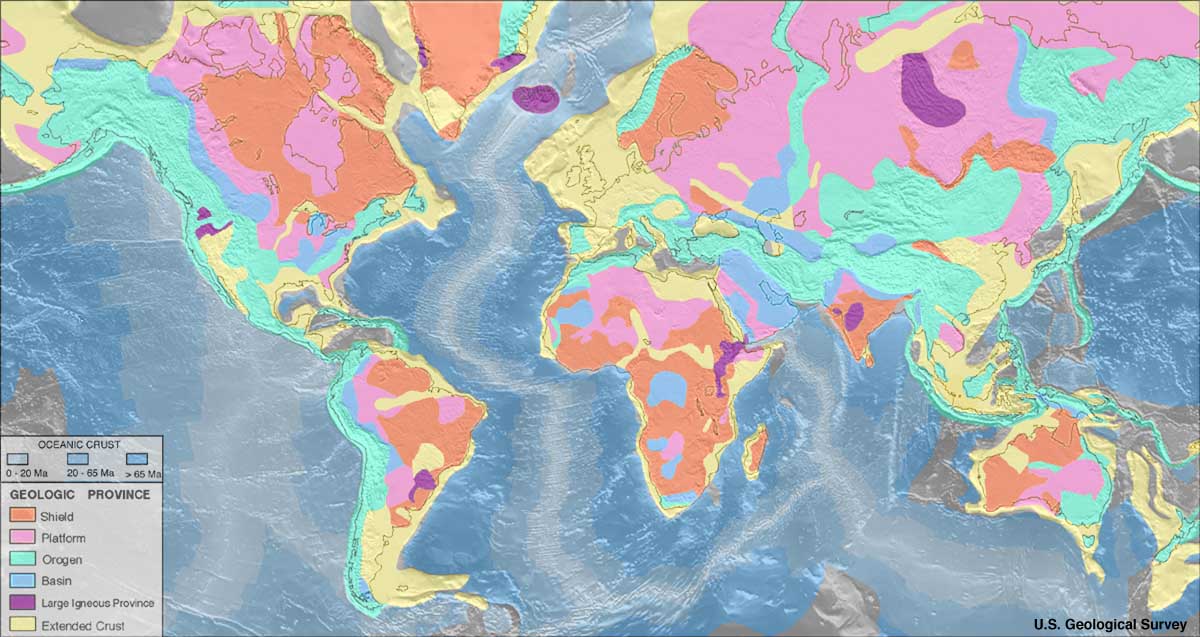 old
old
Why is this important?
recent
VAGABONDS TRAMP EAST AFRICA
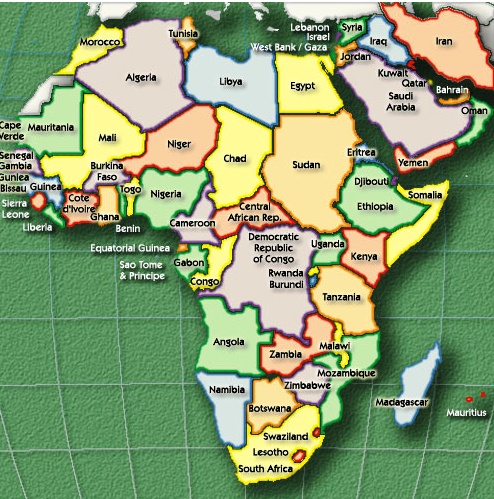 Week 6
ancient people 
& the Nile
EGYPT
Week 5
Great Rift Valley
Week 4
footprints & chimpanzees
KENYA
TANZANIA
Week 3 
Kilimanjaro & Serengeti
Week 2 
Victoria Falls & Zambezi
ZIMBABWE
Week 1 
life in Africa